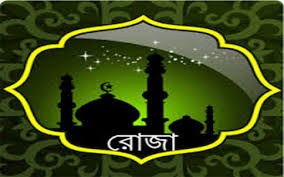 স্বাগতম
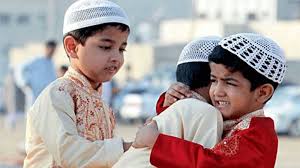 পরিচিতি
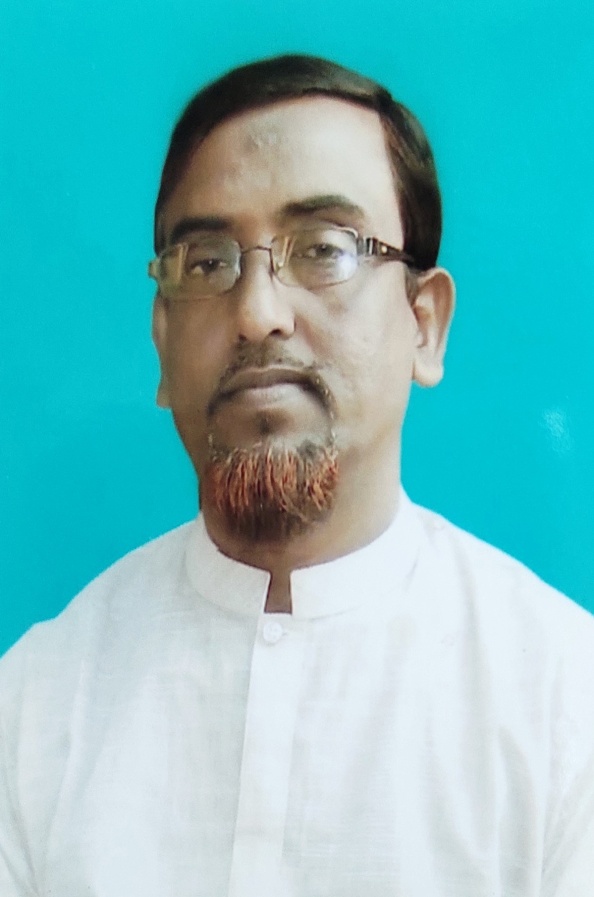 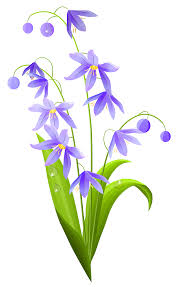 শ্রেণিঃ  ৬ ষ্ঠ
    বিষয়ঃ ইসলাম ও নৈতিক শিক্ষা
    অধ্যায়ঃ দ্বিতীয়
    সময়ঃ৫০ মিনিট
মোঃ মাজহারুল ইসলাম
   সহকারী শিক্ষক
   বামুনিয়া সোনাতনকাটি মাধ্যমিক    
    বালিকা বিদ্যালয়,
    শার্শা , যশোর।
      মোবাঃ ০১৭৩০৯২১১৬২
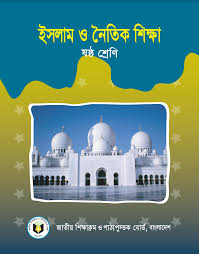 নিচের চিত্রগুলো ভালো করে লক্ষ কর
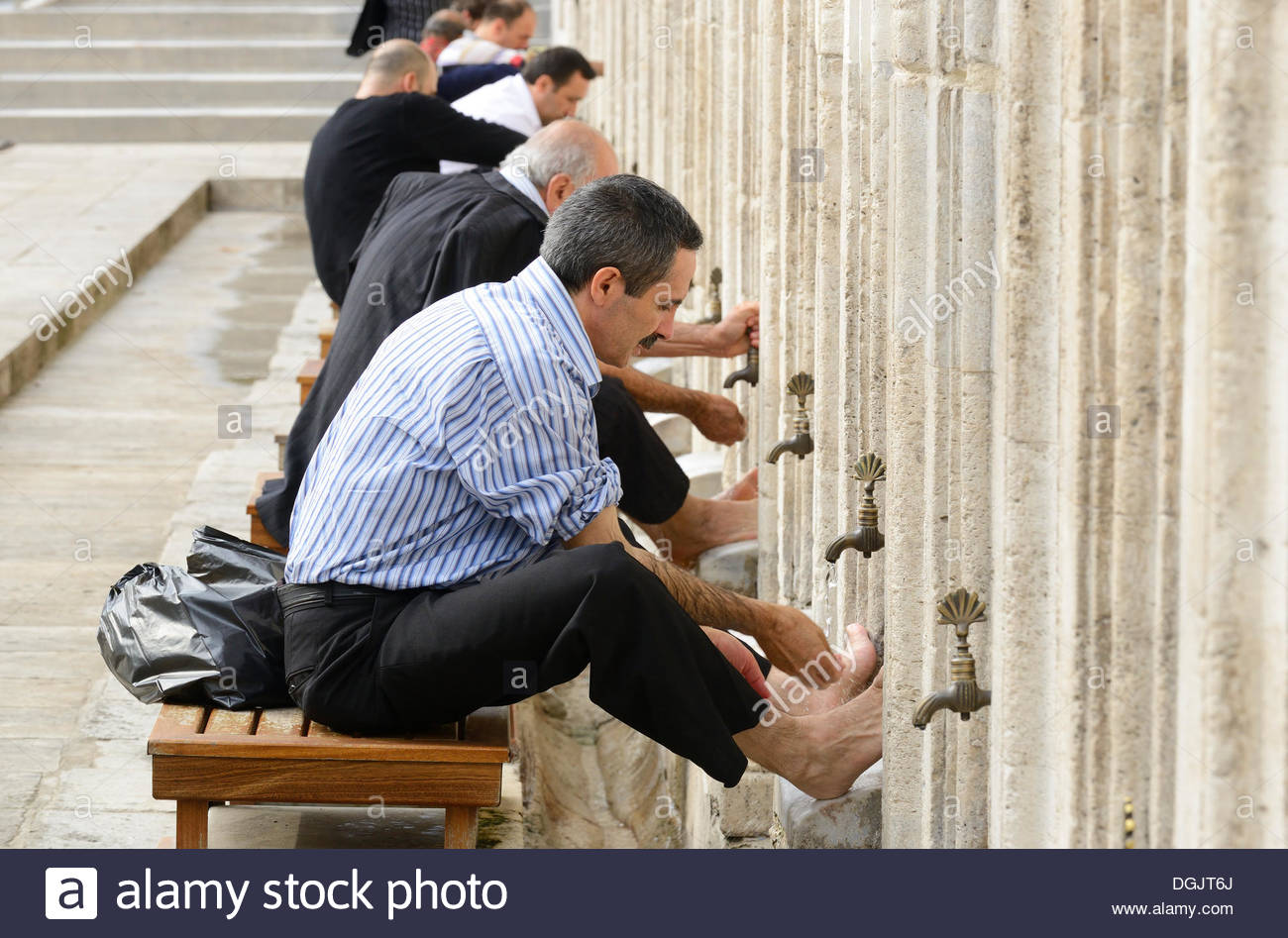 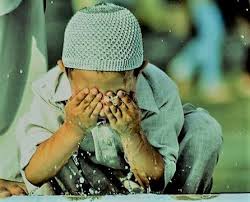 আজকের পাঠ
ওযু
শিখন ফল
পাঠ শেষে শিক্ষার্থীরা...
1. ওযু করার পদ্ধতি বর্ণনা করতে পারবে।
2. ওযুর ফরজ কয়টি ও কি কি বলতে  পারবে।
3. কিয়ামতের দিন রসুল (সঃ) উম্মতকে কিভাবে চিনবে ব্যাখ্যা করতে পারবে।
1. ওযু করার পদ্ধতি বর্ণনা করতে পারবে।
2. ওযুর ফরজ কয়টি ও কি কি বলতে  পারবে।
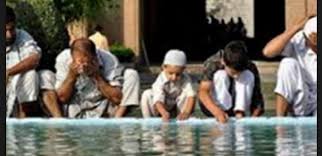 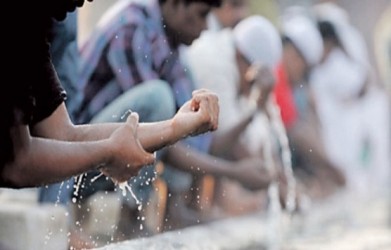 কিয়ামতের দিন রসুল (সঃ) উম্মতকে কিভাবে চিনবে চিন্তা করে বলো।
একক কাজ
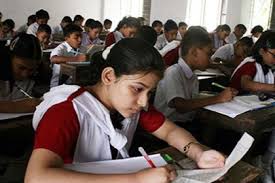 ওযুর ফরজ কয়টি ও কি কি ?
চিত্রগুলো ভালো করে লক্ষ কর
প্রথমে পবিত্রতা অর্জনের  নিয়ত করে বিসমিল্লাহ পড়াঃ
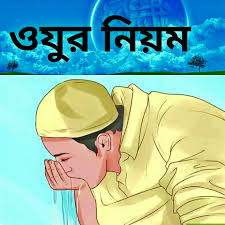 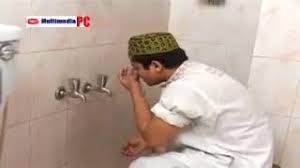 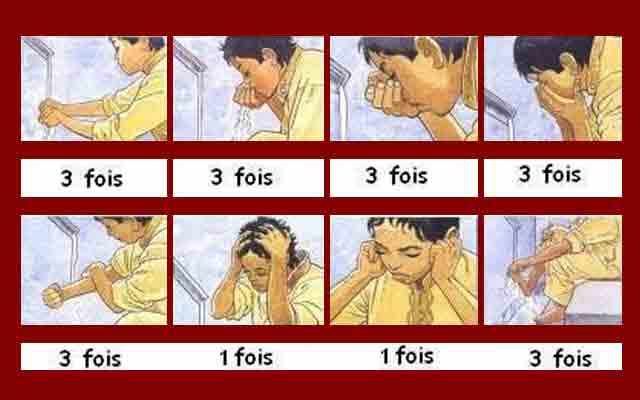 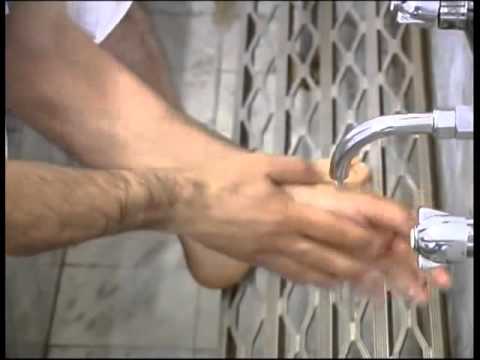 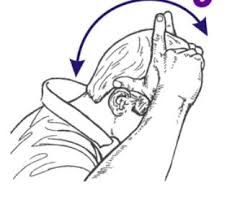 জোড়ায় কাজ
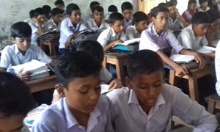 ওযু করার পদ্ধতি বর্ণনা কর।
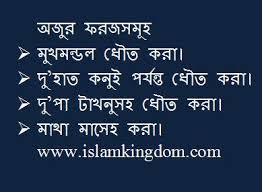 দলগত কাজ
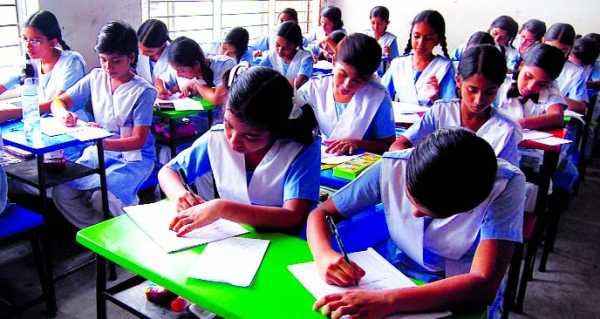 কিয়ামতের দিন রসুল (সঃ) উম্মতকে কিভাবে চিনবে ? ব্যাখ্যা  কর।
মূল্যায়ন
* ওজুর শাব্দিক অর্থ কি ?
      * ভালোভাবে  ওজু করলে মন কেমন থাকে ?
      * হাতে ঘড়ি, আংটি থাকলে কি করতে হবে ?
বাড়ির কাজ
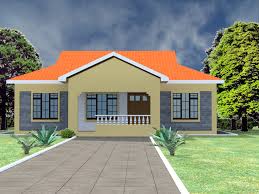 ওযু ভঙ্গের কারণগুলো  লিখে  আনবে।
সবাইকে ধন্যবাদ
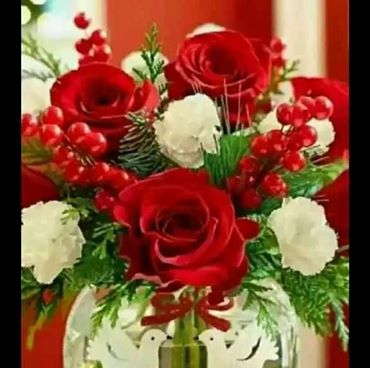